Муниципальное бюджетное дошкольное образовательное учреждение
«Детский сад общеразвивающего вида с приоритетным осуществлением
деятельности по одному из направлений развития детей №2
Белоглинского района»
Мир сказки Цикл занятий по развитию  словесного творчества старших дошкольников
Автор-составитель: Белоусова Н.А.
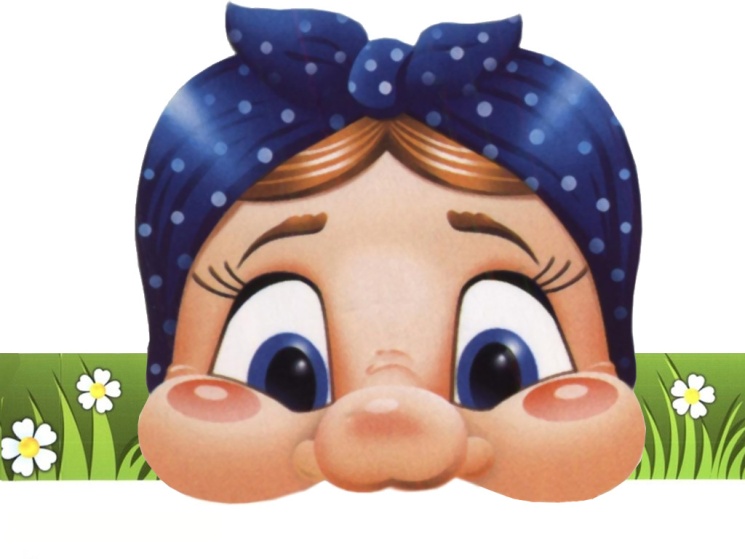 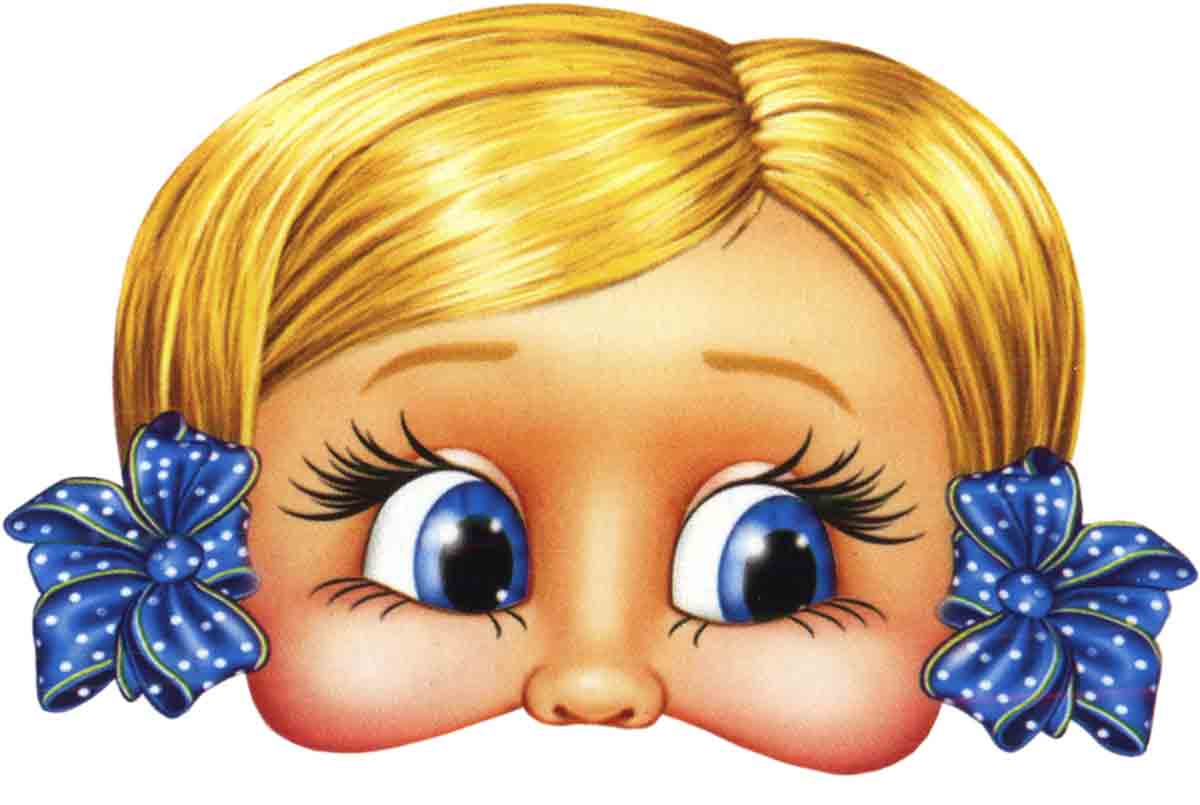 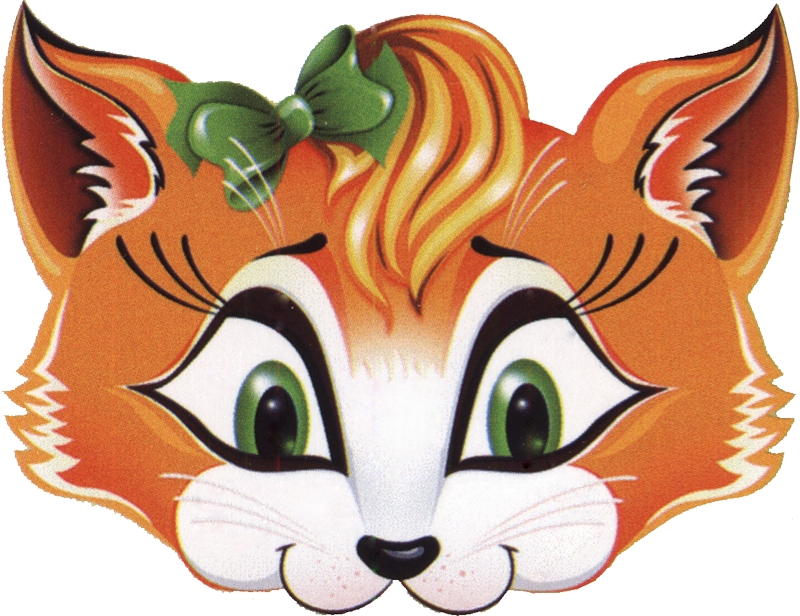 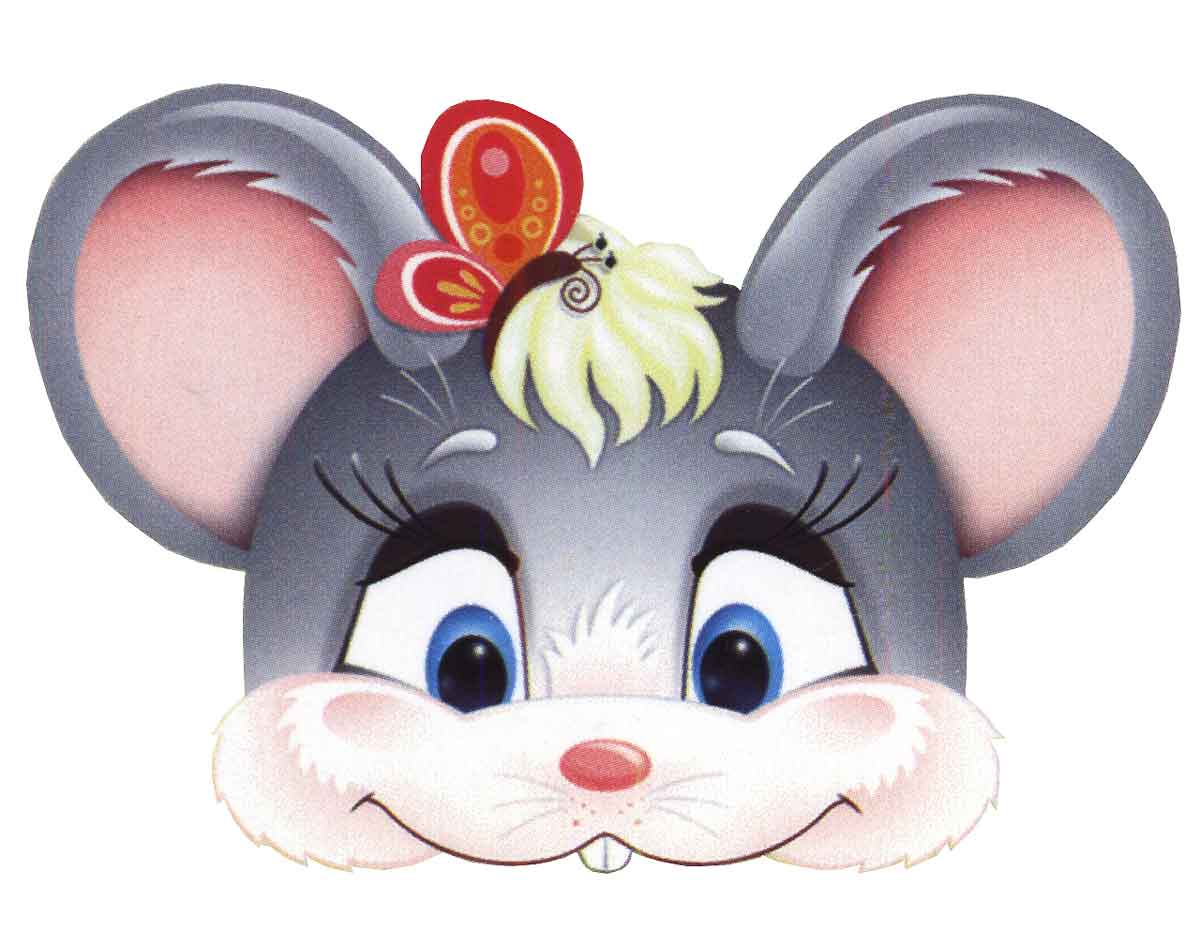 Содержание
Введение…………………………………………………………………………….
Конспект № 1. Словесное творчество…………………………..
Конспект № 2. Знакомство с кумулятивными сказками…………
Конспект № 3. Знакомство со сказками о животных………………
Конспект № 4. Знакомство с волшебными сказками…………….
Конспект № 5. Знакомство с социально-бытовыми сказками...
Конспект № 6. Чем начинаются сказки (зачины сказок)?….
Конспект № 7. Любимые герои сказок………………………………
Конспект № 8. Дом любимого героя……………………………
Конспект № 9. Злые персонажи сказок…………………………
Конспект № 10. Жилище злых героев……………………….
Конспект № 11. Запрет или предписание………………………………
Конспект № 12. Нарушение запрета или предписания………….
Конспект № 13.  Подвох, вредительство……………………………….
Конспект № 14. Завязка сказки или начинающееся противодействие………………………………………………………………….
Конспект № 15. Отъезд героя……………………………………………
Конспект № 16. Путешествие  сказочного героя………………
Конспект № 17. Встреча с дарителем………………………………….
Конспект № 18. Волшебные дары….………………………….. 
Конспект № 19. Вредитель (антигерой) в сказке………..……….
Конспект № 20. Трудные испытания……………………………….. 
Конспект № 21. Борьба добра и зла………………………………..
Конспект № 22. Победа. Возвращение домой…………………
Конспект № 23. Изобличение и наказание антигероя……...
Конспект № 24. Чем заканчиваются сказки?……………………
Конспект № 25. Сочиняем сказки…………………………………………….
Конспект № 26 – 28. Чтение придуманных детьми сказок…..
Конспект № 29. Спектакль по сказкам………………………….
Литература…………………………………………………………………..
Приложение…………………………………………………………………………
Карты  В.Я. Проппа…………………………………………………….
2
Введение
Как никакой другой литературный материал, русские народные сказки дают богатый потенциал для развития творческих способностей, познавательной активности, для самовыражения личности. Волшебные сказки вызывают особый интерес у детей. В равной степени привлекательны для них и развитие действия, сопряженное с борьбой светлых и темных сил, и чудесный вымысел, и идеализированные герои, и, счастливый конец. 
К сожалению, очень часто этот творческий потенциал, заложенный в сказках, не раскрывается на занятиях  по развитию речи, поскольку изучение сказок в дошкольных учреждениях в большинстве случаев сводится лишь к выяснению характеров действующих лиц и определению сюжетной линии сказки; в результате этого разрушается целостность её художественного мира и её особое обаяние пропадает. 
Важно показать детям, из чего состоит сказка, как она «складывается», дать представление о героях, о системе событий, о  роли персонажей в  сказке, о богатстве изобразительных средств и образности народной речи, что будет способствовать развитию фантазии, словесного творчества детей. 
За захватывающим фантастическим сюжетом, за разнообразием персонажей нужно помочь ребенку увидеть главное, что есть в народной сказке, – гибкость и тонкость смысла, яркость и чистоту красок, поэзию народного слова. Эта проблема находит своё решение только в комплексном подходе к изучению русской народной сказки. Идея комплексного подхода к изучению волшебной сказки, принципа целостного её анализа пока ещё не стали общепринятыми в методиках. 
В многочисленных публикациях мы находим отдельные интересные наблюдения, касающиеся образов героев, сюжета, языка волшебной сказки, указания на эффективность применения тех или иных приемов её изучения. Однако эти замечания остаются разрозненными и, не будучи сведены в систему, не обеспечивают продуктивное развитие детей к постижению глубокого метафорического смысла изучаемого текста. Только целостный анализ волшебных сказок позволяет рассматривать все нюансы художественной структуры в тесной связи с содержанием произведения и тем самым будет способствовать более высокому уровню понимания его идейного содержания, изобразительных особенностей и художественных достоинств.
3
Работа в данном направлении состоит из нескольких этапов: 
• содержательный анализ сказки; выделение основных сказочных персонажей, определение черт их характера и составление их оценочной характеристики;
определение типов персонажей по роли, которую они играют в сказке, и их особенностям; создание их словесного портрета (с учетом содержания и функции образов-деталей – портретных подробностей, пейзажных зарисовок, предметного мира и пр.); 
• обобщение подобранного материала о главных героях, составление их полной характеристики; нахождение значимых связей между образами в сюжете сказки; 
• определение специфики сказки через особенности ее системы образов. 
При работе с системой образов необходимо научить детей определять роль каждого из них в сюжете сказки, давать характеристику со стороны его сказочной функции. Разобраться в пестром чудесном мире волшебной сказки ребенку поможет типология сказочных персонажей, созданная В.Я. Проппом. Как известно, ученый выделил семь типов действующих лиц по их функциям:  вредитель (антагонист),  даритель, чудесный помощник,  похищенный герой (искомый предмет),  отправитель,  герой, ложный герой. Со всеми этими персонажами старший  дошкольник встречается в сказке, поэтому необходимо знать их особенности. Важно также научить детей находить в тексте, называть и представлять себе волшебные существа и волшебные предметы, которые в совокупности составляют основу чудесного мира волшебной сказки, определять при анализе соответствующих эпизодов текста смысл чудес, совершаемых этими персонажами, функцию добра или зла, которую они несут. 
Таким образом, уже в детском саду может вестись работа по освоению художественных текстов, а значит, усвоению детьми нравственных образцов. При верном, профессионально грамотном руководстве этим процессом дети легко, с большим интересом осваивают методику и технологические приемы анализа художественного текста. Как показывает практика, они хорошо усваивают алгоритм анализа, а умения превращаются в навыки, остаются в сознании ребёнка, что в свою очередь развивает творческое мышление, а следовательно словесное творчество. Педагогам, которые возьмутся за реализацию данной разработки, необходимо владеть достаточным запасом знаний сказок, творчески подходить к организации занятий, чтобы достичь применения детьми полученных знаний в словесном творчестве.
4
Занятие 3. Знакомство с кумулятивными сказками.
Задачи: Развитие творческого потенциала детей, художественной наблюдательности путём изучения литературного наследия К.И. Чуковского «От двух до пяти».
 
1.	 Знакомство детей с книгой К.И.Чуковского «От двух до пяти». Рассказ о детях, которые создают собственные повествования в дошкольном возрасте. Чтение понравившихся отрывков из книги. 
2. Беседа «Что такое словесное творчество?» Ответы детей.
	«Словесное творчество – это значит работа мысленно, т.е. словами».
	- Сказка: правда это или ложь? Зачем мы читаем сказки?
	- Нравятся ли вам сказки? Что вам нравится в сказках?
3. Введение детей в словесное творчество.
	- Что будет, если мы изменим поведение героев? Или все герои станут вдруг положительными? 
	- Хотите ли вы стать творцами, сказочниками? 
	- Хотите придумать не только слова, но и рассказ, а может целую сказку? Или книгу сказок? 
	- Чем сказка отличается от рассказа? 
	- Может, кто-то уже придумывал сам сказки?
	- Что больше нравится: придумывать или слушать сказки? 
	- О чем бы вы хотели придумать сказку? 
4. В конце занятия предложить детям рассказать придуманные ими сказки. 
5. Дидактическая игра «Путешествие по русским народным сказкам».
Вывод: «Сказка – ложь, да в ней намёк, добрым молодцам урок».
	Родителям:  помочь найти нужную информацию в сказке, посетить музей; обсудить характер понравившегося героя, нарисовать портрет сказочного героя.
5
Занятие 2. Знакомство со сказками о животных
Задачи: Приобщение детей к русским народным сказкам, ознакомление детей с основным типом сказок – сказками о животных. Развитие творческого воображения, актёрских способностей.

1. Рассказ об основных классификациях сказок,  морфологических структурах, анализ эволюции вариантов сюжета. Рассказ о специфических элементах, особенностях сказок. 
2. Знакомство со сказками о животных. В этих сказках в качестве главных героев выступают животные, птицы, рыбы, а также предметы, растения и явления природы. В сказках они обладают присущими только человеку качествами и живут человеческой жизнью. Они так же разумны, как и люди, и разговаривают, как люди. В сказках о животных человек либо 1) играет второстепенную роль (старик из сказки «Лиса и волк» лиса крадёт рыбу из саней), либо 2) занимает положение, равноценное животному (мужик из сказки «Мужик и медведь»). Существует около  50 видов разновидностей сюжетов сказок о животных. Идейный смысл данного типа – ум всегда побеждает силу.
   3. Рассматривание репродукций с картин художников - иллюстраторов, в скульптурном изображении, в поделках из природного материала и т.п.
4. Знакомство детей со схемой-моделью для составления описания животных.  Задание детям придумать свое сказочное животное, которое будет помогать герою, и рассказать о нем.
5. Подвижная игра-импровизация «Превращения» (педагог «заколдовывает» ребенка в понравившееся животное), «Пантомима» (ребёнок изображает понравившееся животное) .

	Родителям: записать со слов ребенка описание животного и его превращение.
6
Занятие 3. Знакомство с кумулятивными сказками.
Задачи: Приобщение детей к русским народным сказкам, ознакомление детей с основным типом сказок – кумулятивными сказками. Развитие творческого воображения, актёрских способностей.

1. Знакомство с кумулятивными  сказками. Около двадцати сюжетов сказок о животных — это кумулятивные сказки. Кумуляция – увеличение, скопление, цепная композиция, когда эпизод цепляется за эпизод, пока не наступит развязка. При изучении кумулятивных сказок необходимо помнить, что кумуляция как явление свойственна не только этому жанру. Нередко используют кумуляцию сказки о животных, а в волшебных сказках, будучи редуцирована до цепочки в три эпизода, выступает обязательным композиционным приёмом – приёмом троекратных повторов, «троичности». Также необходимо помнить, что кумулятивные сказки часто используют не одну, а две или даже несколько цепочек, которые могут строиться по разным принципам. В результате в тексте одной сказки взаимодействуют разные типы кумуляции. 
2. Рассматривание репродукций с картин художников - иллюстраторов, в скульптурном изображении, в поделках из природного материала и т.п.
3. Знакомство со схемами-моделями кумулятивных сказок. Например, «Репка», «Теремок», «Колобок», «Петушок и бобовое зёрнышко» и др. 
4. Обсуждение характеров сказочных героев. Кто добрый? Кто злой? Кто хитрый? Кто коварный?
5. Дидактическая игра «Расскажем сказку вместе», «Поиграем в Репку».
Родителям: записать со слов ребенка описание понравившегося сказочного героя и помочь ребёнку нарисовать его.
7
Занятие 4. Типы персонажей в кумулятивной сказке.
Задачи: Развитие способности анализировать и сравнивать,  наблюдать и вычленять различные черты характеров сказочных персонажей.

1. Знакомство с типами персонажей. Типы персонажей выделяются в зависимости от того, какой принцип лежит в основе кумуляции и какую роль играет персонаж в цепочке сказочных событий. Существует прямая связь между типом персонажа и цепочкой событий кумулятивной сказки. Выделяют четыре основных типа персонажей: тупой болван (прожорливое чудище) - связан прежде всего с цепочкой пожираний, разрушений; дурак (глупый путаник, глупец, чудак) - организует сюжеты, построенные на рядах отсылок, действий невпопад, рассыпающихся цепочек человеческих тел или тел животных, комических ситуаций, смешных катастроф и др.; хитрый обманщик (плут, хитрец) - реализуется в сюжетах, основанных на ряде мен, честных и нечестных обменов, коварных советов; хранитель дома, семейного очага - выступает организующим началом в сказках с разными цепочками, среди которых «непрошеные гости», «приобретения и награды» и др.
2. Обсуждение характеров сказочных персонажей. Кто добрый? Кто хитрый? Кто глупый? Кто коварный?
3. Дидактическая игра «Придумай загадку о сказочном персонаже». 

Родителям: записать описательный рассказ понравившегося персонажа и помочь ребёнку нарисовать его.
8
Занятие 5. Контаминация сюжетов в кумулятивной сказке
Задачи: Знакомство с объединением элементарных цепочек кумулятивных сказок в единое целое, используя карточки “Картотеки сюжетных мотивов” в самых разных комбинациях.
1. Объединение простых сюжетных цепочек в сложную. Каким образом можно связать истории друг с другом? 




  






2. Соедините придуманные вами ранее сказки в сложную сказку-цепочку. Какой принцип контаминации вы используете – образ сквозного героя, постоянную систему персонажей, общую тему, единую проблему, что-либо другое?
3. Дидактическая игра «Сундучок со сказками».
Родителям: записать рассказ ребёнка о понравившейся элементарной цепочке сказки и помочь  изобразить её наглядно.
9
[Speaker Notes: Ряд]
Занятие 6. Знакомство с социально-бытовыми сказками.
Задачи: Ознакомление детей с основным типом сказок – социально-бытовыми сказками. Восхищение творчеством и умом русского народа; возможности детям понять, что они – часть этого великого народа.

1. Рассказ о социально-бытовых сказках. Социально-бытовая сказка имеет одинаковую с волшебной сказкой композицию, но качественно отличающаяся от неё. Сказка данного жанра прочно связана с реальностью, здесь существует лишь один, земной мир и реалистично передаются особенности быта, а главный персонаж — обычный человек из народной среды, борющийся за справедливость с властями предержащими и добивающийся своего с помощью смекалки, ловкости и хитрости. Ему противостоят царь, поп, барин, помещик и т.п.  «Что общего в этих сказках?»  (Состязание умов и победителем  всегда выходит человек из народа. Например, «Как мужик гусей делил», «Как  мужик генерала кормил», «Каша из топора» и др.).
2. Рассматривание иллюстраций, репродукций с картин художников - иллюстраторов.
3. Обсуждение характеров сказочных персонажей. Кто добрый? Кто злой? Кто хитрый? Кто коварный?
4.Знакомство со схемой-моделью для описания внешности сказочного героя. Задание придумать собственного героя и рассказать о нем.   Дидактическая игра «Расскажи о  своём герое сказки». 
5. Задание детям придумать своего героя и антигероя, которые будут состязаться в уме, и рассказать о нем.

Родителям: записать со слов ребенка описание героя и антигероя, помочь ребёнку нарисовать их.
10
Занятие 7. Знакомство с волшебными сказками.
Задачи:  Ознакомление детей с основным типом сказок – волшебными сказками. Повышение уровня креативности (творческой организации) процесса воспитания и обучения,  осознанности и целенаправленности.

1. Рассказ о волшебных сказках. В основе сюжета волшебной сказки находится повествование о преодолении потери или недостачи, при помощи чудесных средств, или волшебных помощников. Волшебная сказка имеет в своей основе сложную композицию, которая имеет экспозицию, завязку, развитие сюжета, кульминацию и развязку. В волшебных сказках заложена мечта человечества о безграничных возможностях покорения природы человеком. Существенными отличиями волшебной сказки от сказки другого жанра являются ее композиционные особенности: замкнутость сказочного действия, троекратные повторы, типичные сказочные зачины и концовки, особенное пространственно-временное построение и др. 
2. Рассматривание иллюстраций, репродукций с картин художников – иллюстраторов. 
3. Обсуждение характеров сказочных персонажей. Кто добрый? Кто злой? Кто хитрый? Кто коварный? «Что общего в этих сказках?» (Есть волшебные предметы, волшебные помощники).
4. Дидактическая игра «Бывает – не бывает».
5. Знакомство с семью типами действующих лиц (функциями) волшебных сказок: вредитель (антагонист),  даритель, чудесный помощник,  похищенный герой (искомый предмет),  отправитель,  герой, ложный герой.

Родителям: записать со слов ребенка портрет-описание действующего лица,  помочь ребёнку нарисовать его.
11
Занятие 8. Знакомство со схемами-моделями «Карты В.Я. Проппа»
Задачи: Ознакомление со схемами-моделями «Картами В.Я. Проппа» -  «функциями» или поступками действующего лица, определяемых с точки зрения их значимости для развития сюжета сказки.
1. Волшебная сказка имеет в основе сложную композицию, которая имеет экспозицию, завязку, развитие сюжета, кульминацию и развязку. В экспозиции сказки присутствуют стабильно 2 поколения старшее (царь с царицей и т.д.) и младшее – Иван с братьями или сёстрами. Также в экспозиции присутствует отлучка старшего поколения. Усиленная форма отлучки – смерть родителей. Завязка сказки состоит в том, что главный герой или героиня обнаруживают недостачу или здесь присутствуют мотивы запрета, нарушения запрета и последующая беда.  Здесь начало противодействия, т.е. отправка героя из дома. Развитие сюжета – это поиск потерянного или недостающего. Кульминация волшебной сказки состоит в том, что главный герой или героиня сражаются с противоборствующей силой и всегда побеждают её (эквивалент сражения – разгадывание трудных задач, которые всегда разгадываются). Развязка – это преодоление потери или недостачи.  Обычно герой (героиня) в конце «воцаряется» – т.е. приобретает более высокий социальный статус, чем был у него в начале. 
2. Знакомство со схемами-моделями «Картами Проппа» – 31 функцией (поступками действующих лиц).
3. Дидактическая игра «Расскажем сказку вместе».
Родителям: записать описательный рассказ действующего лица, помочь нарисовать его.
12
Занятие 9. Знакомство с зачином сказки.
Задачи: Приобщение детей к русским народным сказкам, привлечение внимания к специфическим элементам сказки. Развитие интереса к самостоятельной творческой деятельности. 
 
1. Беседа. «Как узнать, что это сказка, а не рассказ?»  Объяснение специфических элементов, структуры сказки, разницы между сказкой и рассказом, обращение внимания на наличие волшебства в сказке. 
2. Чтение разных вариантов зачина сказки («Жил да был…», «жили-были…», «В некотором царстве, в некотором государстве…», «В тридевятом царстве, в тридесятом государстве…» и т.п.) и начала рассказа («Однажды…», «Как-то раз …», «Вдруг…» и т.п.).
3.  Проговаривание зачина сказки вслух.
4.  Обращение внимания детей на то, какое у педагога выражение лица, когда он  рассказывает сказку, на интонацию голоса.
5. Дидактическая игра «Придумай историю». Задание детям попробовать себя в роли сказочника, придумать свой вариант зачина сказки.

	Родителям: в блокнот записать придуманный ребенком зачин (или несколько его вариантов)
13
Занятие 10. Любимые сказочные  герои.
Задачи: Развивать творческое воображение, фантазию, образное мышление дошкольников. Вызвать желание заниматься  созидательным процессом.   
 
1. Беседа о понравившихся героях сказок.
2. Ознакомление детей с русским народным декоративно-прикладным искусством посредством формирования у них разнообразных художественных и творческих способностей. Рассматривание изображений любимых героев сказок на репродукциях картин, иллюстрациях и т.п. 
3. Объяснение   способов создания сказочного героя разными приемами:
 Гипербола – преувеличение  (парадоксальные увеличения персонажа: «Гулливер», великан, богатырь);
Лилота – преуменьшение (парадоксальные  уменьшения персонажа: Мальчик-с-пальчик, Дюймовочка);
 Комбинация –  соединение в создаваемом  образе героя двух и более частей тела («Русалка»: женщина + рыба, «Кентавр»:   мужчина    + лошадь, «Феникс»: женщина + птица);
 Схема – отдельные представления сливаются, различия сглаживаются. Отчётливо прорабатываются основные черты сходства. Это может быть любой  схематический рисунок);
Типизация – характерное выделение  существенных, повторяющихся, однородных в каком-то отношении фактах и воплощении их в конкретном образе. Например, образ врача («Доктор Айболит», «Дядя Стёпа – милиционер»).
Акцент -  в создаваемом образе выделяется какая-то часть, деталь, особо подчёркивается  («Карлик Нос», карикатура, шарж). 
4. Дидактическая игра «Придумай необычное существо». Задание придумать собственного героя и рассказать о нем используя схему-модель для описания внешности сказочного героя. .
Родителям: записать описательный рассказ  сказочного героя.
14
Занятие 11. Жилище любимого героя
Задачи: Развить фантазию, сосредоточенное внимание, навыки речевого общения, желание воспринимать прекрасное.
 
1. Беседа о домиках сказочных героев (Дюймовочки, Чебурашки, Снегурочки, и др.)
2. Рассматривание репродукций, фотографий необычных строений, пейзажей в разных точках земного шара, в разное время года. 
3. Дидактическая игра «Волшебные очки». Задание детям придумать жилище для своего героя или героини. Помощь детям – наводящие вопросы:
	а) может ли Огневушка – поскакушка жить в воде? 
	б) удобно ли  Гулливеру жить  у лилипутов? 
4. Рисование или составление с детьми конструкций, макетов игрушечных домов из бросового материала для  своих героев. 
5. Подведение итогов.





Родителям: сделать с ребенком рисунок или аппликацию домика для доброго героя.
15
Занятие 12. Злые  персонажи сказок.
Задачи: Развить умение анализировать и сравнивать, различать вымысел и реальность, избавляться от ненужных страхов, перенося их в творчество.
 
1. Обращение к детям с вопросом, кого из злых героев сказок они знают и как их можно сгруппировать:
	а) чудовища – люди: ведьмы, колдуны, лешие, водяные;
	б) чудовища – животные: звери, птицы, змеи;
	в) злые силы в обычном облике – мачеха, отчим.
2. Обсуждение того, надо ли бояться чудовищ. (Нет, их просто придумали люди, боясь темноты, леса, грозы…)
	«Вот посмотрите, обыкновенный ком бумаги. А теперь (выключить свет), как он выглядит?»
3.  Дидактическая игра «Придумай необычное существо». Обращение к детям с просьбой сесть поудобнее, не мешая друг другу, и попытаться придумать («Можно нарисовать») для своей сказки злое чудовище по плану:
	- какая внешность;
	- какой голос;
	- во что он одет;
	 Напомнить о приемах создания сказочных образов: преуменьшение, преувеличение, комбинирование. 
4. Рассказы детей, рассматривание иллюстраций, обсуждение: «Чей вариант лучше?».

	Родителям: сделать запись описания ребенком злого героя, помочь ребенку нарисовать его.
16
Занятие 13.  Место обитания злых героев.
Задачи: Учить детей осваивать противоположные качества (зло и добро),  негативно относиться к злу; понимать, что страшилища и чудовища вымышленные, как и место их обитания.
 1.  Обсуждение с детьми, что такое свет и тьма (день и ночь), почему злые герои живут в чащобе, на болоте, в развалинах и т.п. (Потому что жадность, зависть, злоба омерзительны, противны, они это знают и прячутся от людей).
2. Задание детям придумать и описать место, где живет злой герой. Рассказы детей. «Не забудьте, каким должен быть голос, когда вы рассказываете о темных и мрачных местах». Обсуждение. 
3. Дидактическая игра «Волшебная труба». Задание детям придумать и описать место, как изменится  место обитания злого героя через некоторое время. 
Родителям: помочь ребенку выполнить  поделку жилища злого героя. В работе используется природный и бросовый материал, пластилин.
Занятие 14.  Запрет или предписание.
Задачи: Развивать творческие речевые умения, вызвать у детей эмоциональный отклик, состояние сопереживания, сочувствия герою.
1.Чтение и обсуждение отрывков из 2 – 3 сказок. «Не пей из копытца…», «Не заходи только в десятую комнату…», «Не оставляй братца одного…» и др.
2. Импровизация. Взятие на себя роли понравившегося героя. «Попробуйте рассказать не как сказочники, а как сам герой. Покажите нам, что вы испытываете (страх, жадность, удивление и т.п.)».
3. Оценочный анализ.
4. Дидактическая игра «Расскажем сказку вместе».
	Родителям: записать со слов ребенка рассказ о запрете.
17
Занятие 15. Нарушение запрета или предписания.
Задачи: Развивать творческие речевые умения, вызвать у детей эмоциональный отклик, состояние сопереживания, сочувствия герою.
1. Задание детям придумать, кто или что может заставить доброго героя  нарушить запрет. Очевидно – персонажи сказок и со двора отлучаются, и водицу из лужи пьют; при этом в сказке появляется новое лицо – Антагонист, вредитель.
2. Рассматривание репродукций, фотографий необычных строений, персонажей. «Если хотите, можете посмотреть на иллюстрации, они вам могут подсказать кое-что».
3. Дидактическая игра-импровизация «Помоги Колобку». Взятие на себя роли понравившегося героя. «Попробуйте рассказать не как сказочники, а как сам герой. Покажите нам, что вы испытываете (любопытство, жажду, зависть, интерес и т.п.)».
4. Оценочный анализ.
Родителям: записать со слов ребенка рассказ о нарушении запрета добрым героем.
Занятие 16.Подвох, вредительство.
Задачи: Развивать творческие речевые умения, вызвать у детей эмоциональный отклик, состояние сопереживания, сочувствия герою.
1.Чтение и обсуждение некоторых отрывков из  сказок. Например, волк подражает голосу козы; Царевна ест предложенное Чернавкой яблоко;  схватили гуси-лебеди Иванушку; заболел царь тяжёлой болезнью и др.
2. Дидактическая игра-импровизация «Придумай историю». Взятие на себя роли понравившегося героя. «Попробуйте рассказать не как сказочники, а как сам герой. Покажите нам, какие чувства вы испытываете.
3. Оценочный анализ.
	Родителям: записать со слов ребенка рассказ о подвохе, вредительстве антагониста и пособничестве этому персонажу.
18
Занятие 17. Завязка сказки или начинающееся противодействие.
Задачи: Развивать творческие речевые умения, вызвать у детей эмоциональный отклик, состояние сопереживания, сочувствия герою.
1. Знакомство с завязкой – основными 3 функциями сказки: посредничество, начинающееся противодействие, отправка героя в путь-дорогу.
2. Чтение и обсуждение некоторых отрывков из  сказок. Например, посредничество («Иди, Марьюшка, братца искать…»), начинающееся противодействие («Позволь и мне, царь, попытать счастья…»), отправка героя в путь – дорогу («Отправился царевич в дальнюю дорогу за своим счастьем… »).  
3. Дидактическая игра-импровизация «Взятие на себя роли понравившегося героя». «Попробуйте рассказать не как сказочники, а как сам герой. Покажите нам, какие чувства вы испытываете (страх, жалость, гнев  и т.п.)».
3. Оценочный анализ.
	Родителям: записать со слов ребенка рассказ об эмоциональном отклике, сопереживании, сочувствии герою.
Занятие 18. Отъезд героя.
Задачи: Развивать фантазию, вызвать у детей радость коллективного творчества, воспитать уверенность в своих силах.
 1. Небольшой вернисаж из репродукций и иллюстраций, на которых изображены происшествия, случившиеся с героем в пути.   Рассматривание, обсуждение. 
2. Объяснение того, что может случиться в пути:
	а) нападение;
	б) засада;
	в) природные преграды (буря, камнепад, разливается море, дремучий лес, непроходимое болото,  исчезает дорога и т.п.).
3. Дети вспоминают знакомые сказки, в которых с героями в пути происходят разные происшествия.
4. Дидактическая игра «Как спастись от колдуна?» Дети придумывают свои варианты происшествий. Педагог записывает, объединяя их в одну цепь событий.
5. Обсуждение результатов.
	Родителям: записать со слов детей самостоятельно ими придуманные дорожные происшествия, помочь изобразить эти происшествия.
19
Занятие 19. Путешествие сказочного героя.
Задачи: Развивать фантазию, монологическую речь, обратить внимание на природные явления;  расширять кругозор детей.
1. Беседа о природных явлениях, во время которых путешествует герой сказки, рассматривание иллюстраций. 
	- В какое время года происходят события  в этих сказках? 
	- Посмотрите, какой пейзаж на картинах художников – иллюстраторов.
2. Дидактическая игра «Волшебные очки». «Придумайте, по какой дороге пойдет, полетит, поплывет ваш герой, в какое время года.  Можно нарисовать».
3. Рассказы детей, рассматривание иллюстраций, обсуждение: «Чей вариант лучше?».
4. Оценочный анализ – обсуждение: сказочная ли это дорога, есть ли в ней что-либо необычное, таинственное.
	Если ребенок сделал удачный набросок, можно его рассмотреть всем вместе.

	Родителям: записать со слов ребенка описание сказочной дороги и помочь ребенку зарисовать ее.
20
Занятие 20. Волшебные дары.
Задачи: Развивать творческие речевые умения,  фантазию, обогащать речь детей.
 
1. Выставка книг-сказок с красочными иллюстрациями, в которых есть волшебные предметы (ковер-самолет, скатерть-самобранка, шапка-невидимка, волшебная палочка, сапоги-скороходы и др.).
	Рассматривание иллюстраций и обсуждение. 
2. Беседа «Зачем нужны волшебные предметы?» (Чтобы с их помощью герою справиться с предстоящими трудностями, найти спасительную ситуацию).
3. Знакомство с действием волшебного средства. (Это может быть полёт на ковре -самолёте, использование меча - кладенца и т.п.). Дидактическая игра «Волшебное дерево».
4. Рассказ детей о действии своего волшебного предмета. «Например, предмет становится волшебным и добрым людям помогает, а у злых людей меняет свои качества наоборот.  Я буду записывать, чтобы увидеть, сколько получилось удивительных вещей».

	Родителям: записать со слов ребенка описание волшебной вещи, помочь изобразить ее.
21
Занятие 21. Встреча с дарителем.
Задачи: Развивать творческие речевые умения,  фантазию, обогащать речь детей.
 
1. Выставка книг- сказок, в которых есть дарители. Рассматривание портрета дарителя и обсуждение. «Кто их дарит герою и при каких условиях». 
2. Дидактическая игра-задание «Придумай необычное существо». Придумать свой портрет дарителя.
3. Знакомство с условиями получения волшебного средства. (Волшебное средство может передаваться, указываться, изготовляться, покупаться, появляться неведомо откуда, похищаться, выступать в лице разных персонажей, представляющих себя в распоряжение героя и т.п.).
4. Задание детям, при каких условиях произойдёт встреча дарителя с героем. Дети  предлагают свои портреты дарителя и при каких условиях происходит получение волшебного средства.

	Родителям: записать со слов ребенка описание дарителя, помочь изобразить его.
22
Занятие 22. Сверхъестественные свойства антигероя.
Задачи: Развивать способности анализировать и сравнивать, наблюдать и различать вымысел и реальность, учить избавляться от ненужных страхов, перенося их в творчество. 
 
1. Дается задание детям вспомнить сказки, где злые герои превращаются в добрых людей (зверей). «Для чего они это делали? Как им это удалось?»
	Герои меняли обличье, т.е. внешний вид: голос, лицо, прическу, одежду.
2. Дидактическая игра «Превращение на фланелеграфе чудовища в человека (животное)».
	«Мы изменили облик, внешность чудовища, но сделали ли его добрым?
	Помните в «Аленьком цветочке» чудище внешне страшное, а внутри, в душе какое? Обличье, облик могут обмануть, поэтому злые герои и притворяются».
3. Детям дается задание нарисовать любое чудище, а потом убрать из его внешности все противное, страшное.
4. Обсуждение.

	Родителям: записать со слов ребенка портрет злого героя и его превращения.
23
Занятие 23. Трудные испытания.
Задачи: Учить видеть взаимосвязь человека с природой, ее ответ на   отношение героя к ней; помочь детям освоить противоположные качества природных явлений.
 
1. Демонстрация обложек известных сказок. «Как эти сказки  называются? Я прочитаю вам маленькие отрывки из сказок «Гуси-лебеди», «Хаврошечка». А вы ответьте на вопросы.
	Назовите героев сказки. (Не только Аленушка, но и яблонька, реченька, печка.) Природа помогает герою, и она же отказывает в помощи. Почему?
2. Дидактическая игра «Волшебные очки». Задание детям придумать, как растения, камни, реки и др. будут помогать в дороге выбранному герою. Напомнить способы, которыми природа помогает человеку. «Не забудьте посмотреть на пейзажи  (иллюстрации) на   столах».
3. Рассказы детей. Желающие могут сделать наброски  цветными карандашами. 
4. Обсуждение:
	а) соответствует ли природа внешнему облику героя (великана, гномика);
	б) или несоответствие выбрано специально;
	в) чей вариант самый интересный.
	Родителям: записать со слов ребенка описание сказочной природы, которая помогает или вредит человеку, и помочь сделать рисунок.
24
Занятие 24. Борьба добра и зла.
Задачи: Развивать в детях стремление к справедливости, веру  в силу добра над злом.

1. Беседа о  героях сказок, которые победили чудовищ, колдунов, злодеев. 
2. Знакомство с функцией борьбы -  клеймение антагонистом  главного героя сказки. («Расцарапал ему Змей всю щеку», «Воткнула Финисту-Ясну Соколу в волосы гребень»).  
3. Рассматривание   иллюстраций, зачитывание отрывков с описанием эпизодов, как добро побеждает зло.
4. Дидактическая игра «Кто пришёл на карнавал?» Задание детям выбрать оружие для своего героя. («Можно нарисовать»).
	«Будет замечательно, если вы придумаете свой вариант борьбы, как победить зло».
5. Рассказы детей и обсуждение «Чей вариант лучше».

	Родителям:  записать самостоятельный рассказ ребенка о клеймении главного героя.
25
Занятие 25. Победа. Возвращение домой.
Задачи: Развивать в детях стремление к справедливости, веру  в победе  добра над злом.

1. Задание детям выбрать оружие для своего героя, как главный герой одерживает победу над антигероем.   («Можно нарисовать»).
2. Знакомство с основными функциями сказок - достижение цели,  ликвидация недостачи и преследование. (Вышла к Ивану из подземелья Царь-девица. Героев могут преследовать гуси-лебеди, Змей-Горыныч, Баба Яга, Лихо Окаянное и прочие не менее симпатичные персонажи).
3. Дидактическая игра «Волшебные предметы из чудесного мешочка». Задание детям. «Будет замечательно, если вы придумаете свой вариант борьбы,    как  главный герой побеждает  злодея и пути возвращения домой».
4. Рассказы детей и обсуждение «Чей вариант лучше».

	Родителям:  записать самостоятельный рассказ ребенка о победе добра над злом.
26
Занятие 26. Изобличение и наказание ложного героя.
Задачи: Развивать у детей  веру в победу добра над злом, воспитывать чувство уверенности в своих силах,  учить мечтать.

1. Знакомство с развязкой сказки – основными функциями: необоснованные притязания, обличение  и трансфигурация.
2. Чтение и обсуждение некоторых отрывков из  сказок. Например, необоснованные притязания («Генерал заявляет царю: Я змеев победитель …»), обличение («Рассказала всё царевна, как было…»), трансфигурация («Искупался Иван в горячем молоке, вышел молодцем лучше прежнего… »).  
3. Дидактическая игра-импровизация «Взятие на себя роли понравившегося героя». «Попробуйте рассказать не как сказочники, а как сам герой. Покажите нам, какие чувства вы испытываете (страх, жалость, гнев  и т.п.)».
4. Оценочный анализ.

Родителям:  записать самостоятельный рассказ ребенка об изобличении и наказании ложного героя.
27
Занятие 27. Чем заканчиваются сказки.
Задачи: Развивать у детей  веру в победу добра над злом, воспитывать чувство уверенности в своих силах,  учить мечтать.
1. Беседа о том, как заканчиваются сказки, зачитывание концовок различных сказок:
	а) типичные для народных сказок;
	б) типичные для волшебных сказок;
	- Чем похожи концовки всех этих сказок? (Хорошо заканчиваются). 
	- Сказки всегда хорошо заканчиваются, потому что люди всегда мечтают о победе добра над злом.
2. Чтение нетипичных концовок (двух – трех), где   добро не всегда побеждает зло. «Почему лиса съела колобок?» 
3. Дидактическая игра «Старая сказка на новый лад». Задание детям придумать, чем закончится их сказка.
4. Чтение нескольких придуманных детьми   концовок, обсуждение, подходит ли такой конец сказке.

	Родителям: записать со слов ребенка несколько вариантов концовок, придуманных ребенком соответственно своей сказке.
28
Занятие 28. Сочиняем сказку.
Задачи:  Развивать способности к оценке и самооценке, умение радоваться   чужому успеху в работе.
 
1.«Мы учились с вами придумывать героев, добрых и злых, действия волшебных предметов и превращения с героями, происшествия. Сегодня попробуем придумать целую сказку. Все вместе. Итак…»
2. Дети сочиняют сказку. Педагог играет направляющую роль, удачные варианты записывает на кассету.
3. «Послушаем, что получилось». После рассказа ребенка задаются вопросы: похоже на настоящую сказку? (есть волшебство); какая интонация? (сказочная).
4. «Как много мы всего сделали, чтобы научиться сочинять целую сказку.
	Дома вы придумаете свою сказку, по-своему, как настоящие сказочники (сказители, писатели).
	Родителям: записать сказку со слов детей, помочь нарисовать к ней рисунки.
29
Занятие 29 – 30. Чтение придуманных детьми сказок.
Задачи: Развивать сосредоточенное внимание, способность к анализу и сравнению. Воспитывать доброжелательность, умение радоваться общим успехам. 
 1.Чтение сказок (всех) и рассматривание рисунков, сделанных детьми дома.
2. Составление сборника сказок. Педагогом заранее изготавливается обложка, лист с оглавлением и лист с фамилиями авторов. Указывается номер детского сада и год.
3. Обсуждение книги.
4. «Кому наша книга интересна?» «Каждому, кто сочинял, другим детям и взрослым».
Занятие 31. Спектакль по сказкам.
Предварительная работа: педагог составляет сценарий, готовит костюмы, декорации, слова роли, вместе с детьми обсуждается название спектакля и выбор ролей.
Девиз «Радость твоего творчества – радость окружающих людей».
 
	Занятия 29 – 31 – отчетные, с приглашением родителей.
30
Занятие 32. Итоги нашего творчества.
Задачи: Показать детям, каких успехов они достигли за год, дать им возможность оценить результаты коллективного труда (сборник сказок и сборник рассказов, рисунки).
1.Мы собрались с вами последний раз в этом году. Сегодня мы не будем ничего придумывать. Хотите, посмотрим, что мы научились делать за год?»
2. Рассматривание главных сборников. 
3. «А это ваши личные альбомы. Может быть, вы хотите посмотреть  их вместе?» Дети показывают друг другу рисунки.
4. «Хотите послушать магнитофонные  записи, которые были сделаны на наших занятиях? Что именно?»
5. «Давайте попрощаемся с картинками, скульптурами, волшебными вещами. Возьмите в руки то, что вам больше всего нравится».
6. «А теперь все расставим по местам, наведем порядок, чтобы и дальше можно было заниматься творчеством».
7. «Я приглашаю вас посидеть вместе и попить чаю».
31
Литература
Алексеева М.М., Яшина В.И. Речевое развитие дошкольников. – М.: «Академия», 1998.
Большева Т.В. Учимся по сказке: Развитие мышления дошкольников с помощью мнемотехники. – Учебно-методическое пособие. – СПб.: ДЕТСТВО-ПРЕСС, 2001.
Короткова Э.П. Обучение детей дошкольного возраста рассказыванию. – М.: Просвещение, 1982.
Михайлова А. Попробуем сочинять сказки. // Дошкольное воспитание, 1993, №6.
Мулько И.Ф. Развитие представлений о человеке в истории и культуре: Методическое пособие для ДОУ. – М.: ТЦ Сфера, 2005. – 112с. (Программа развития). 
Пропп В.Я. Исторические корни волшебной сказки. – Л-д, 1986.
Родари Дж. Грамматика фантазии: Введение в искусство придумывания историй. – М., 1978
Сказка как источник творчества детей. / Науч. рук. Лебедев Ю.А. – Владос, 2001.
Тухта Л.С. Сочини сказку. // Газета “Начальная школа”, 1996, №46.
Фесюкова Л.Б. Воспитание сказкой: Для работы с детьми дошкольного возраста. – Харьков: Фолио, 1996.
Фесюкова Л.Б. От трех до семи: Кн. для пап, мам, дедушек и бабушек. – Харьков: Фолио; Ростов н/Д: Феникс, 1997.
32
Приложение1. «Карты-схемы В.Я. Проппа»
33
Приложение 2.Дидактические игры по развитию словесного творчества.
Лото «Путешествие по русским народным сказкам»
«Расскажем сказку вместе»
«Волшебные очки»
«Сундучок со сказкой»
«Волшебная труба»
«Помоги Колобку» (1 вариант)
 «Помоги Колобку» (2 вариант)
 «Поиграем в Репку»
«Старая сказка на новый лад»
« Придумай необычное существо»
«Волшебное дерево»
«Кто пришёл на новогодний карнавал?» 
«Волшебные предметы из чудесного мешочка» 
«Придумай загадку о волшебном животном»
 «Нелепицы»
«Превращения»
«Как спастись от колдуна?»
«Придумай историю»
 «Бывает – не бывает» (1 вариант)
«Бывает – не бывает» (2 вариант)
«Пантомима» 
«Исправь ошибку»
34
Приложение 3. Схемы-модели   сказок.
«Вершки и корешки» 
«Волк и семеро козлят» 
 «Гуси-лебеди»
«Заюшкина избушка» 
«Зимовье зверей» 
 «Колобок»
«Курочка Ряба»
«Лисичка-сестричка и серый волк»
«Машенька и медведь»
«Петушок и бобовое зёрнышко»
«Петушок – золотой гребешок и жерновцы»
«По щучьему велению»
«Пузырь, соломинка и лапоть»
«Репка» 
«Рукавичка»
«Снегурушка и лиса»
 «Теремок»
«Три медведя»
«У солнышка в гостях»
«У страха глаза велики»
35